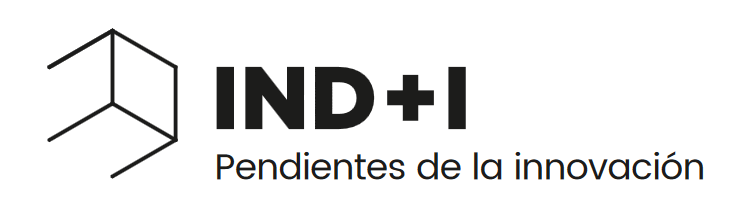 Factor de competitividad 
“inversión en R+D sobre PIB”
los territorios compiten
	ciudades, regiones, estados, continentes…

2.	factores de competitividad
	un ecosistema denso en conexiones

inversión en I+D
	fácil de ver, difícil de hacer
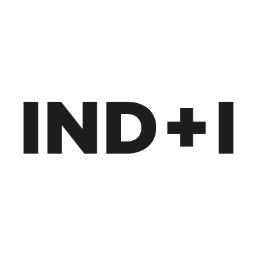 Encuesta global de condiciones económicas
Expectativas de evolución en los próximos 6 meses en la economía de su país
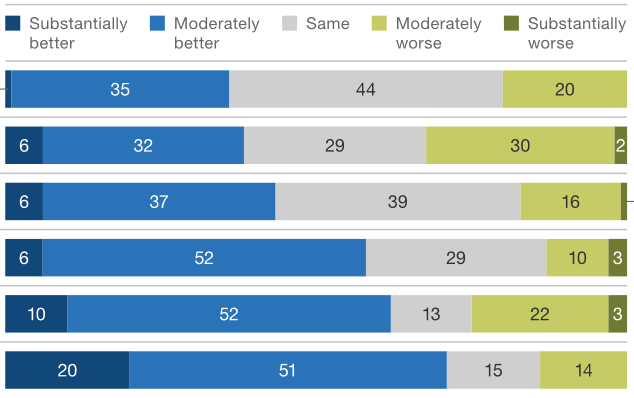 Mucho mejor
Algo mejor
Igual
Algo peor
Mucho peor
Asia - Pacífico

Norteamérica

Europa

Mercados emergentes

América Latina

India
China, Oriente Medio y Norte de África
Fuente: 	McKinsey & Company
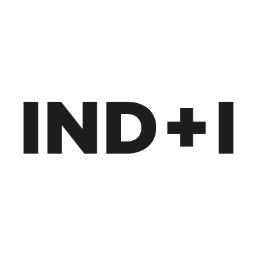 Evolución del índice de producción industrial | CNAE 2009
Base 01.2007 = 100 (Datos desestacionalizados)
Alemania
Zona Euro
Reino Unido
Francia
Euskadi
Bizkaia
España
2007	2008	2009	2010	2011	2012	2013	2014	2015	2016	2017
Fuentes:
EUSTAT, Eurostat, elaboración propia
http://www.eustat.eus/bancopx/spanish/id_2268/indiceRR.html
http://ec.europa.eu/eurostat/documents/2995521/8308458/4-12102017-AP-EN.pdf/dc9466cb-f7ba-4cd2-9f39-250fb45edae6
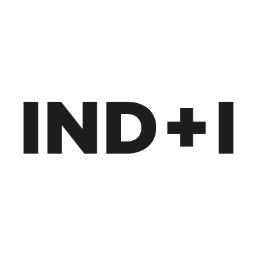 Salario Medio Mensual [ 2016 ]
valor añadido bruto industria / PIB precios corrientes [ 2016 (1ª E) ]
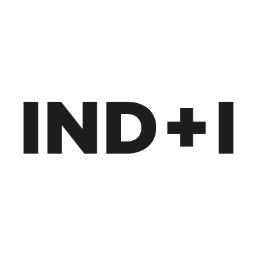 Fuente: INE, Elaboración propia
trabajadores por cada jubilado: cuarto menguante
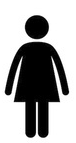 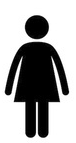 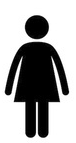 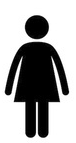 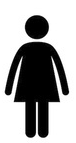 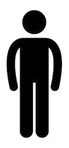 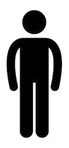 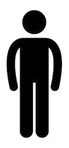 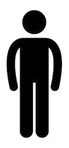 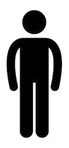 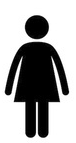 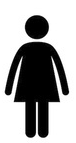 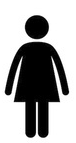 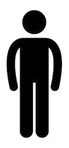 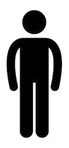 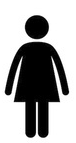 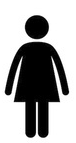 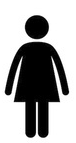 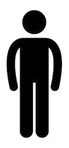 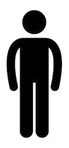 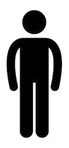 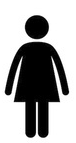 3,65
3,22
2,52
1,92
2000
2010
2020
2030
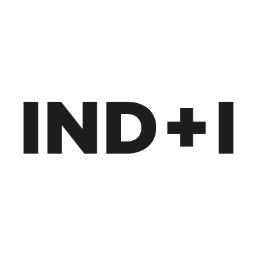 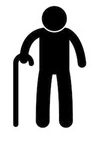 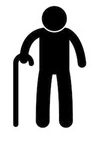 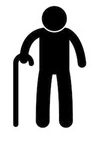 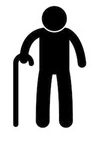 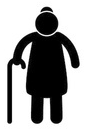 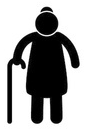 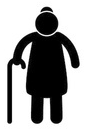 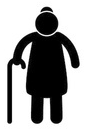 los territorios compiten
	ciudades, regiones, estados, continentes…

2.	factores de competitividad
	un ecosistema denso en conexiones

inversión en I+D
	fácil de ver, difícil de hacer
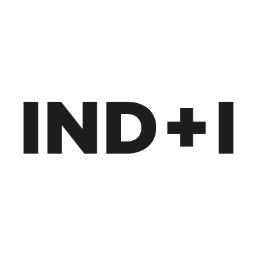 Global Competitiveness Index 2017–2018
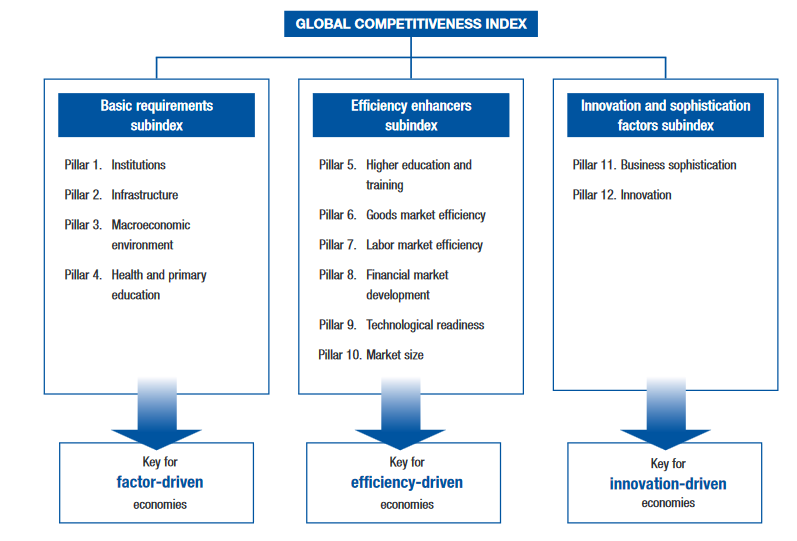 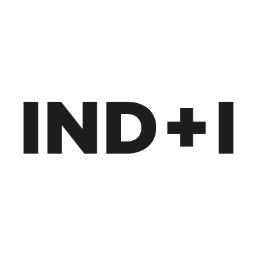 Global Competitiveness Index 2017–2018
Spain
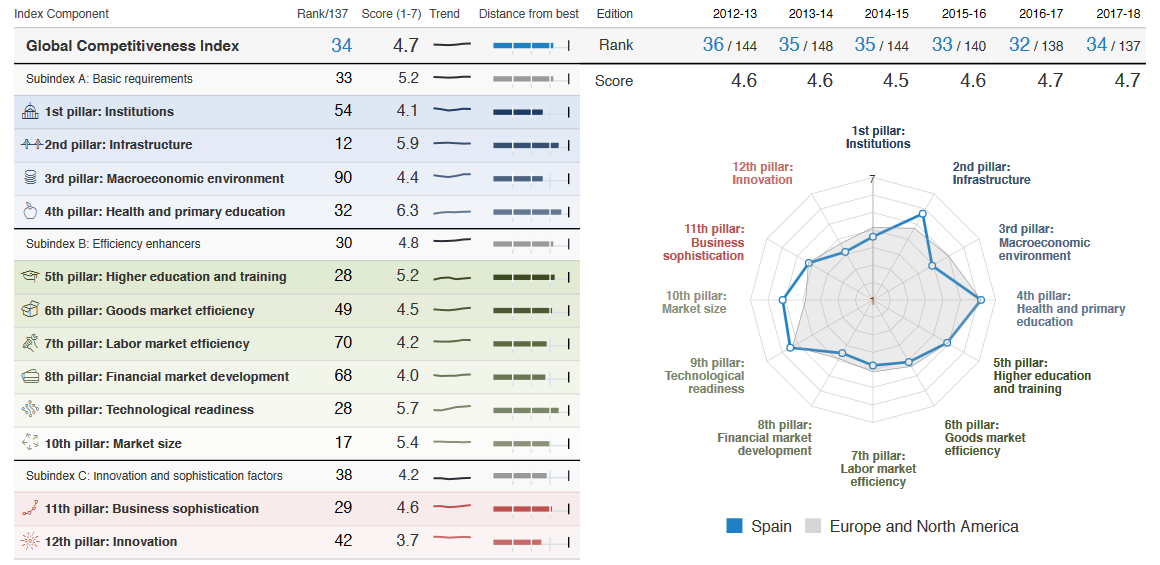 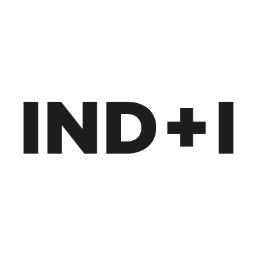 Global Competitiveness Index 2017–2018
Spain
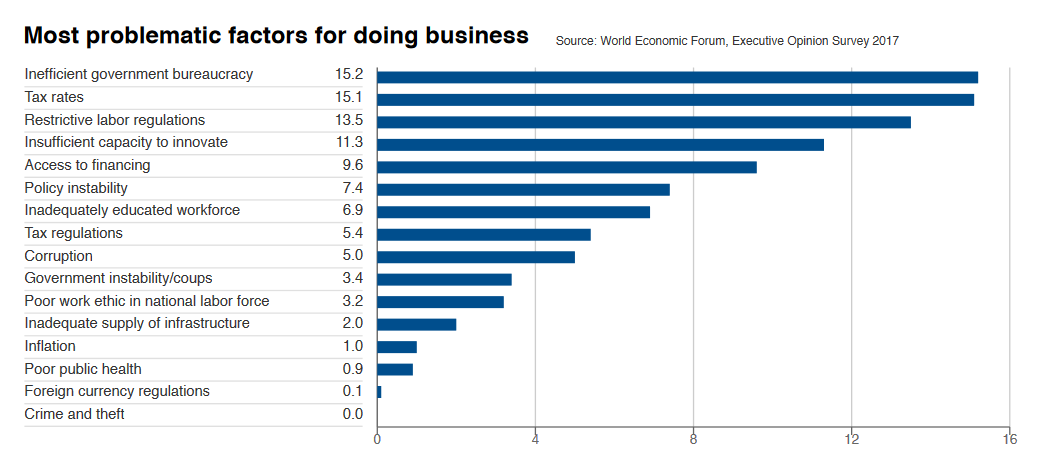 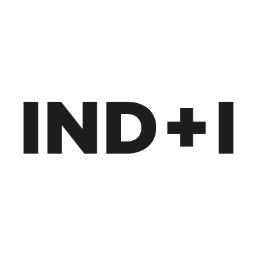 Global Competitiveness Index 2017–2018
Spain
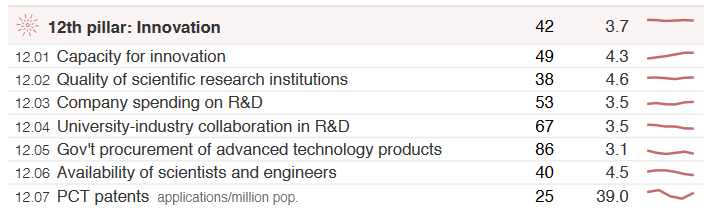 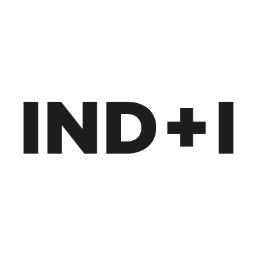 Indicadores de la Estrategia Europa 2020
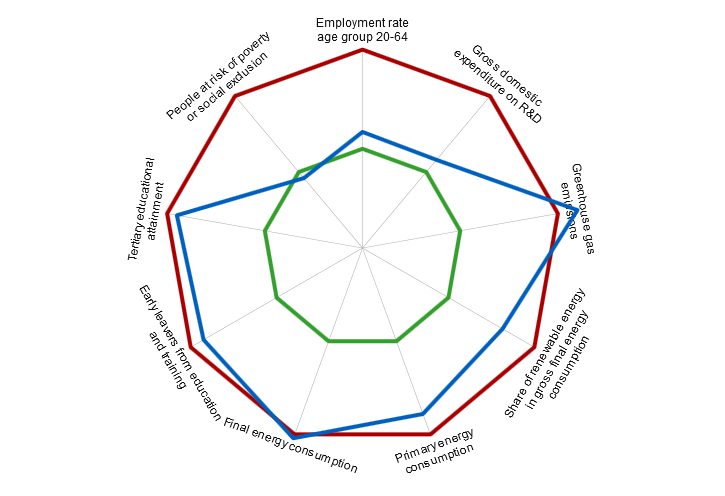 objetivo
2020
2016
2008
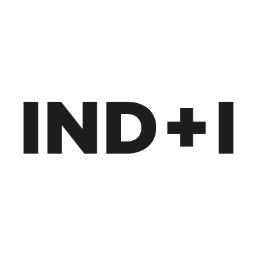 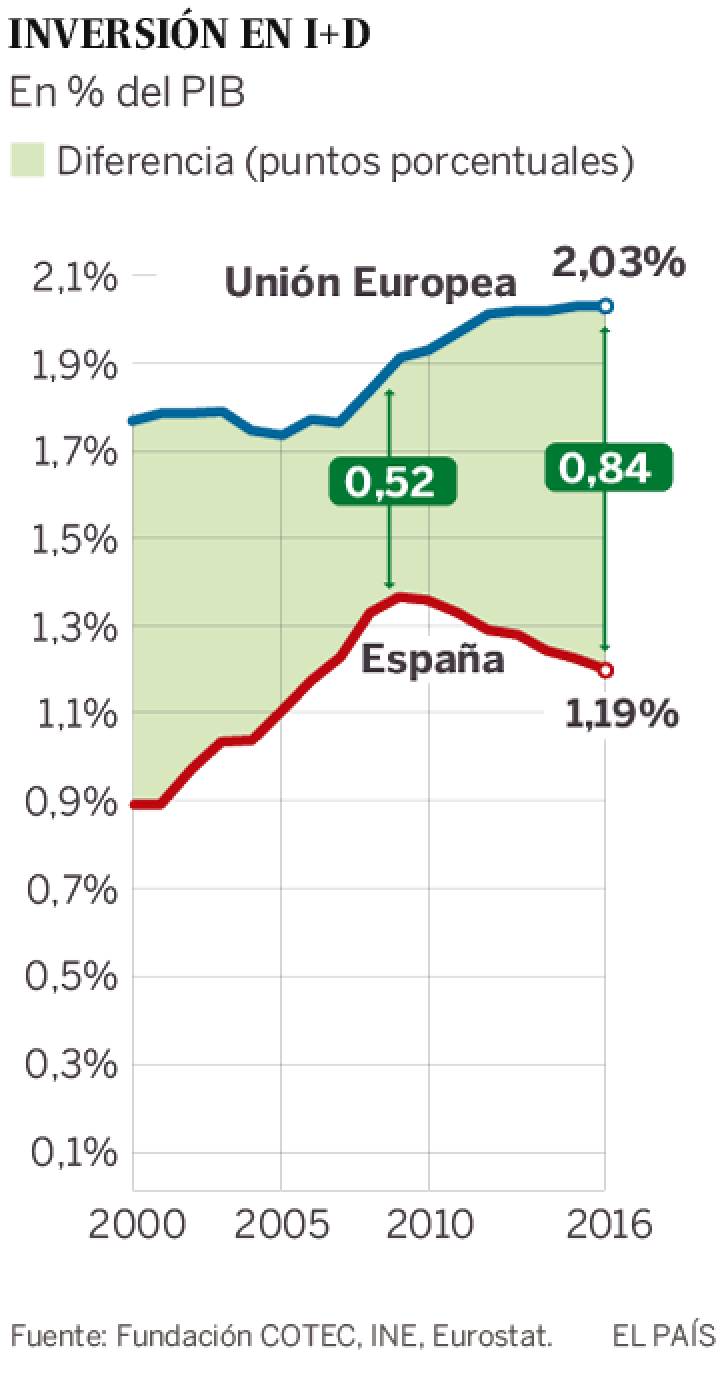 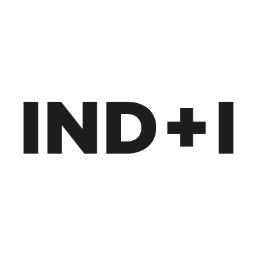 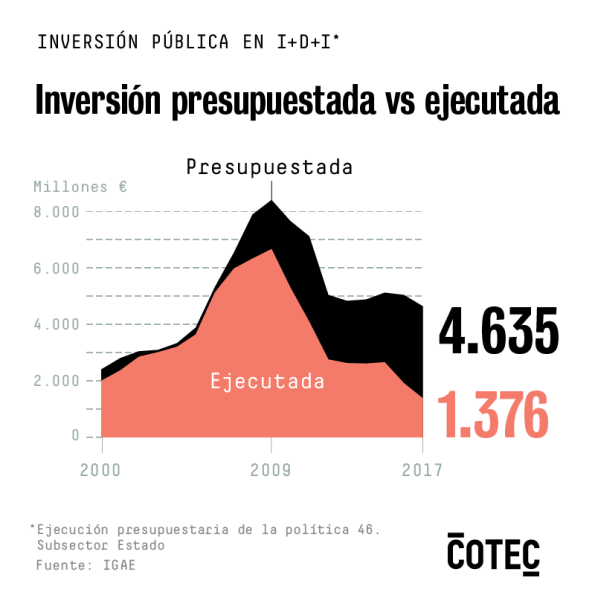 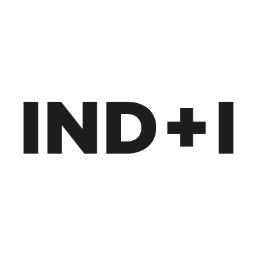 Readiness for the Future of Production Report 2018
Países líderes en su capacidad de adaptarse a los retos del futuro de la Industria
Estados Unidos
Ranking
por 
“Factores
Críticos de 
Producción”
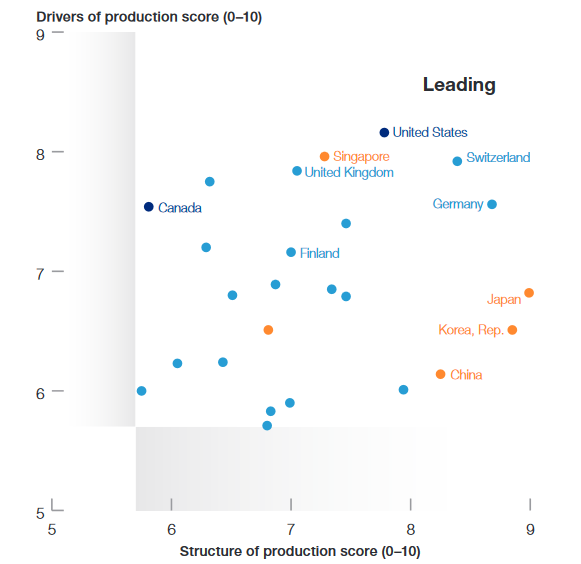 Singapur
8
7
6
5
Suiza
Holanda
Reino Unido
Alemania
Canadá
Suecia
Dinamarca
Finlandia
Irlanda
Japón
Bélgica
Francia
Austria
Corea Sur
España
Malasia
Estonia
China
Israel
Polonia
República Checa
Italia
Eslovenia
5	6	7	8	9
Ranking por “Estructura de Producción”
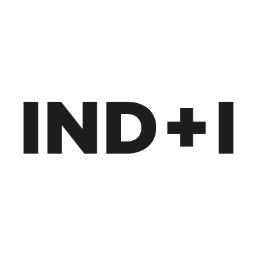 Fuente: World Economic Forum, 
	  A.T. Kearney, elaboración propia
los territorios compiten
	ciudades, regiones, estados, continentes…

2.	factores de competitividad
	un sistema complejo, denso en conexiones

inversión en I+D
	fácil de ver, difícil de hacer
European
Innovation
Scoreboard
2017

(Comisión 
Europea)
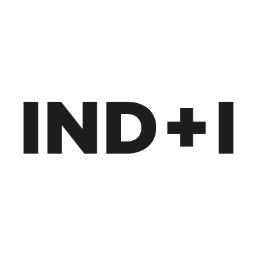 Tasa de desempleo 2017 (EUROSTAT)
Gasto en I+D
% sobre PIB
(EUROSTAT)
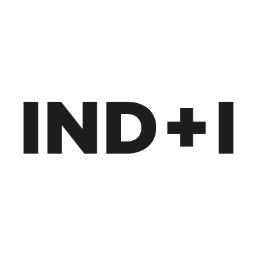 Tasa de desempleo 2017 (EUROSTAT)
Gasto en I+D
% sobre PIB
(INE)
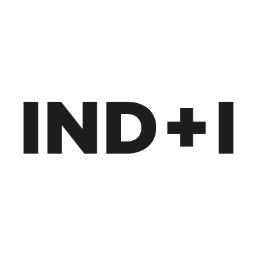 Tasa de desempleo 2018 T1 (INE)
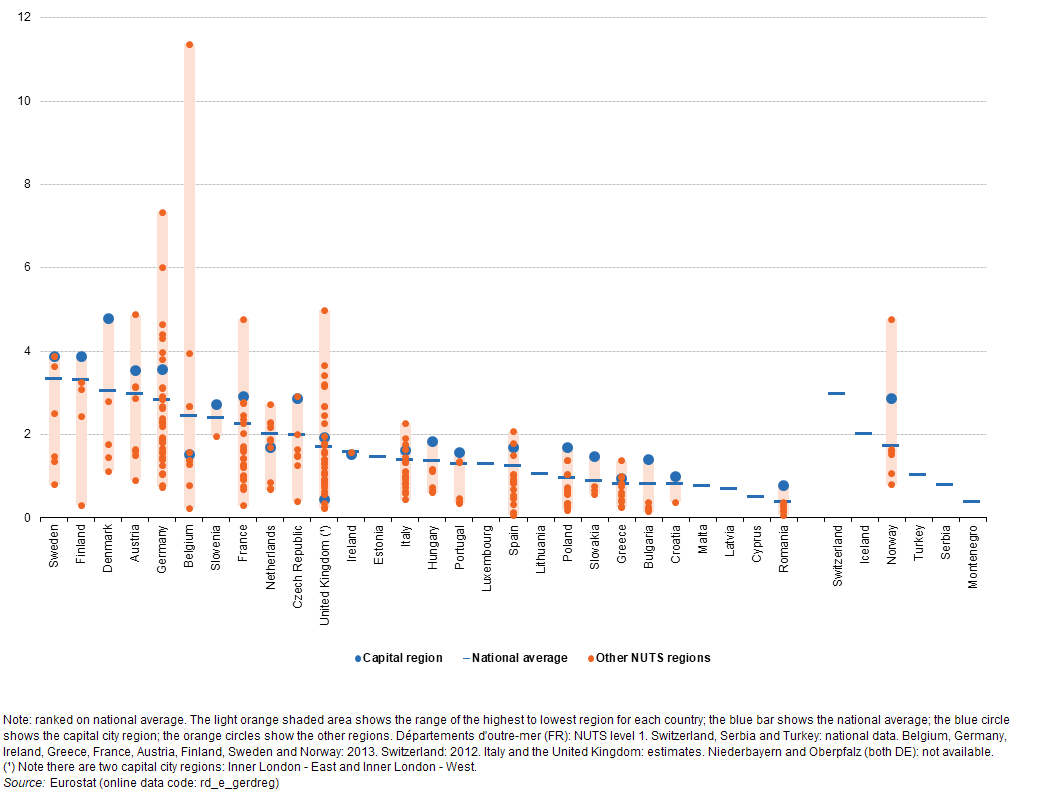 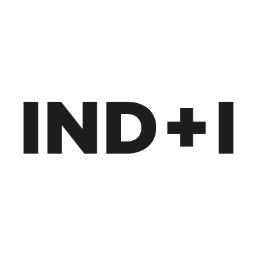